Donordetektion
Opmærksomhed på mulige organdonorer
Program
TX
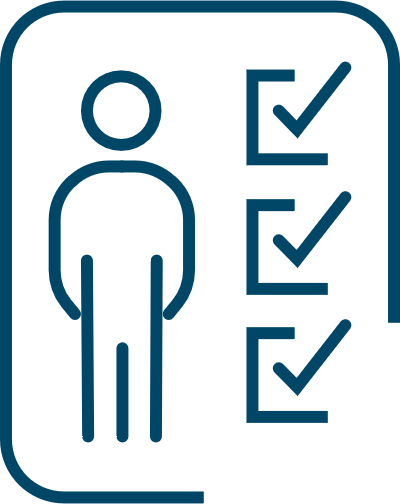 3
1
Hvilke diagnoser kan føre til hjernedød?
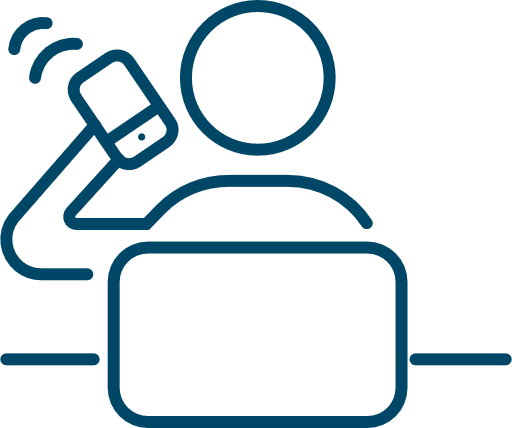 Kontakt til 
Transplantations-
centeret
Differentiering mellem 
hjernedøds-detektion og donordetektion
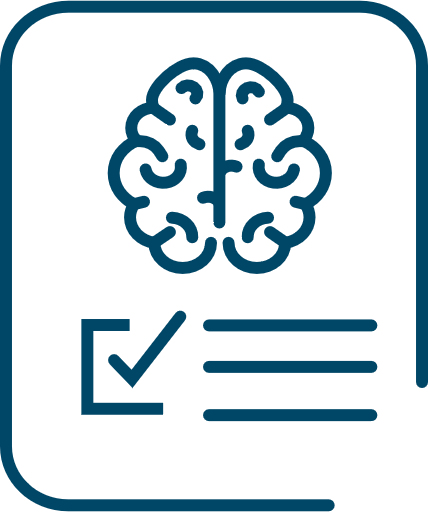 2
4
Hvilke tegn tyder på, at hjerne-døden er indtrådt?
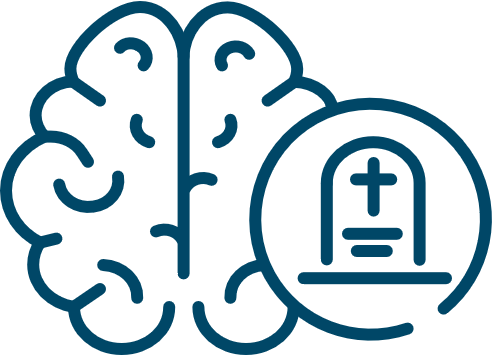 Donordetektion
Eks. på situationer hvor patientens tilstand kan føre til hjernedød, mens respiratorbehandling pågår.
Intrakranielle rumopfyldende processer:
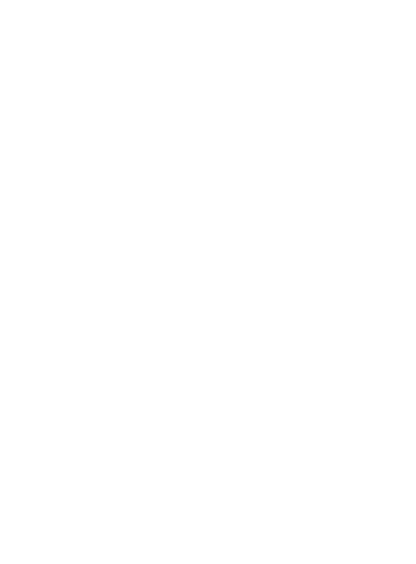 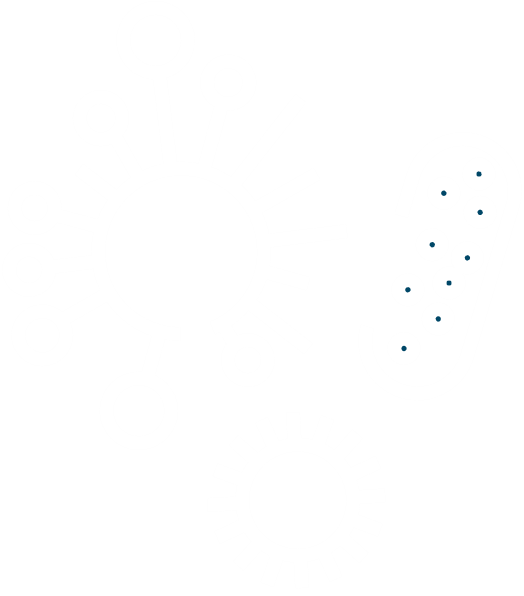 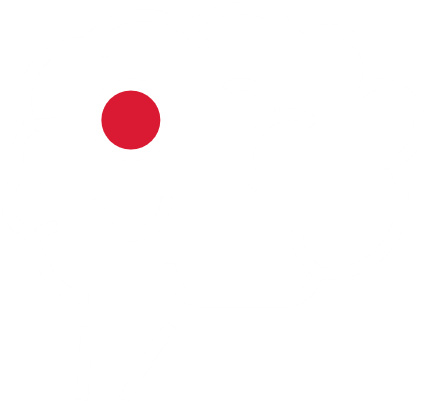 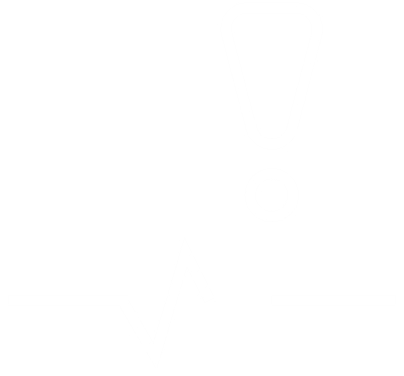 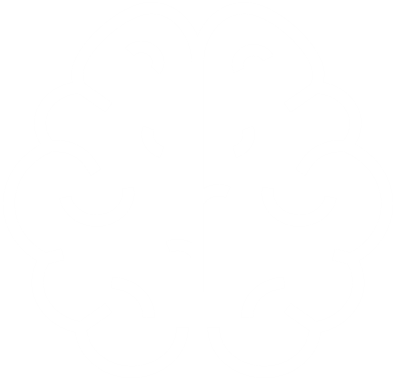 Blødning
Subarachnoidalblødning
Parencymatøs blødning
Traume
Subduralt hæmatom
Epiduralt hæmatom
Anoxisk ødem
Kredsløbsstop
Cerebralt infarkt
Tumorer 
Visse benigne hjernetumorer
Infektion
Meningitis
Absces
[Speaker Notes: Essensen af dette er, at der skal være en skade i hjernen, som er svær nok til, at det vil kunne medføre, at trykket i hjernen stiger så meget, at blodforsyningen til sidst ikke er mulig. Det er det, man skal forholde sig til ved diagnosen. Ikke om den gør organerne egnede til at give videre.]
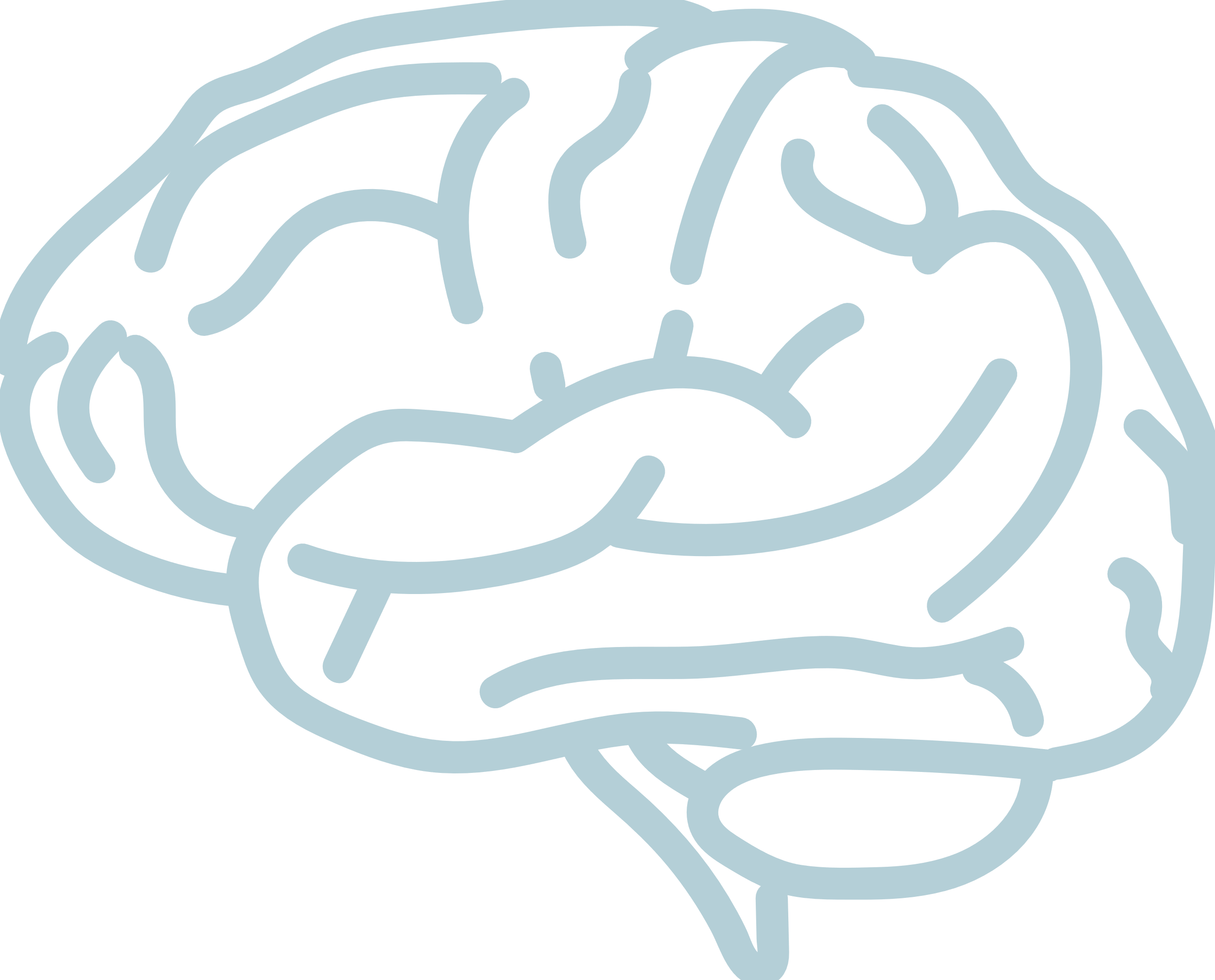 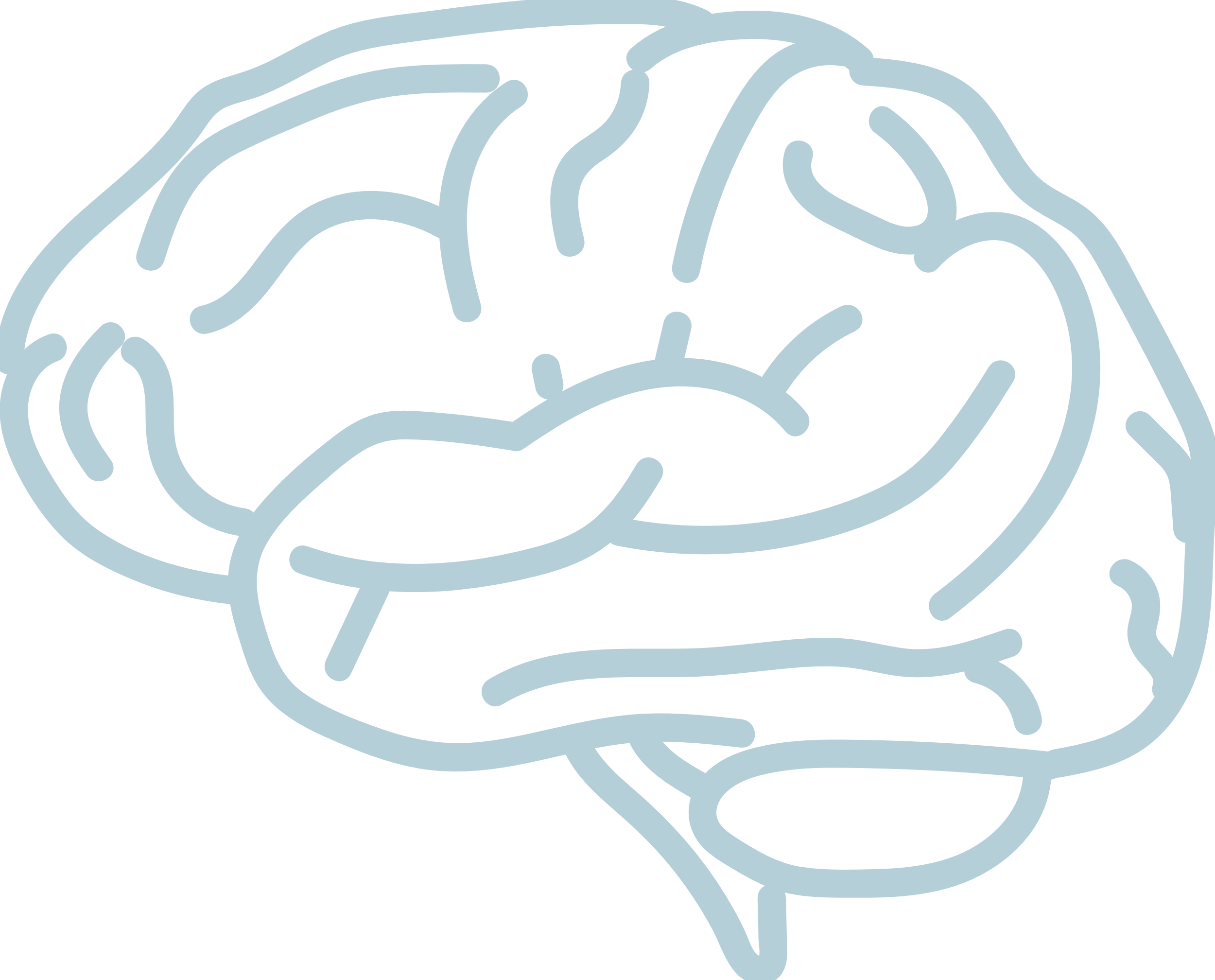 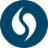 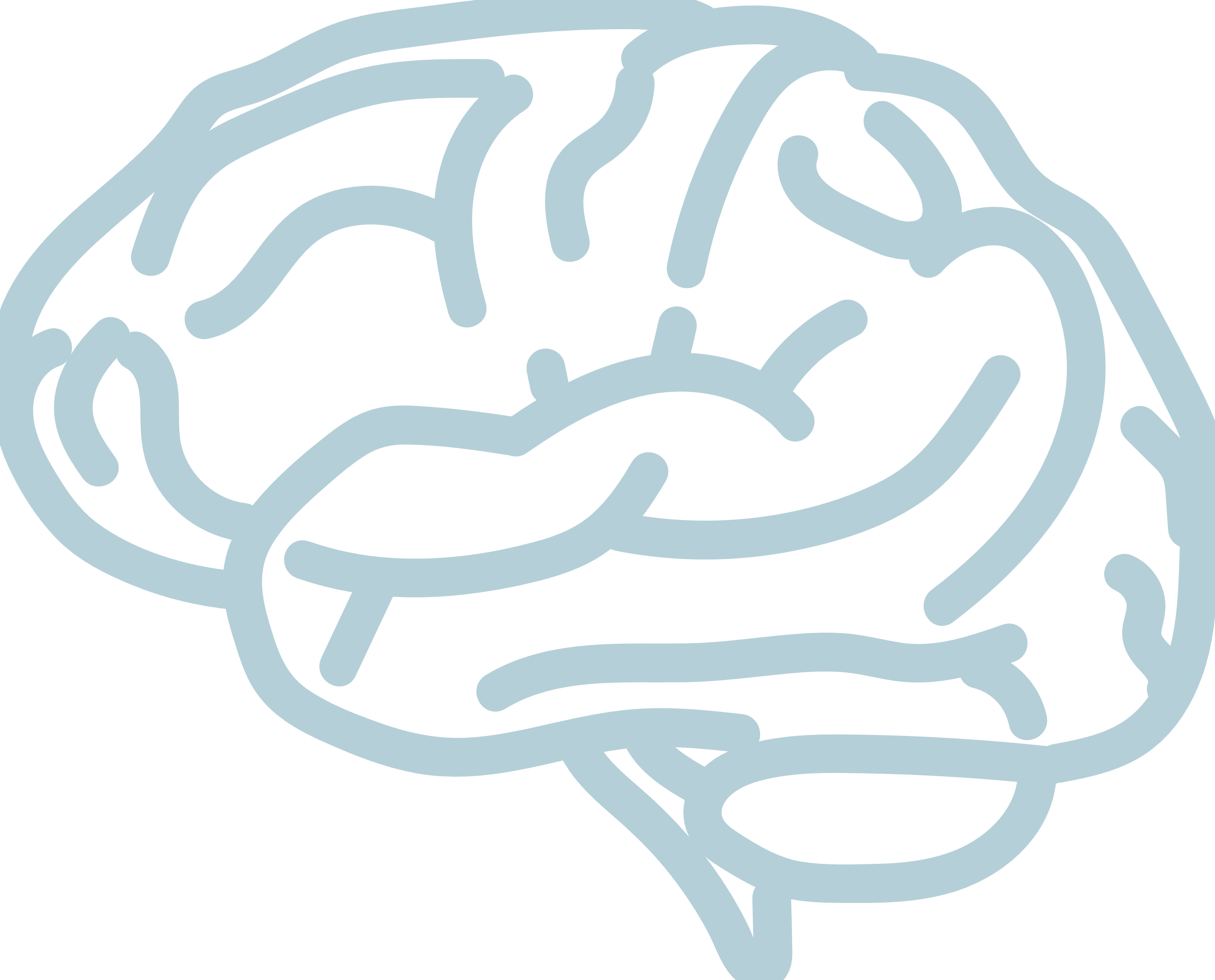 Hjernedødsdetektion 
og donordetektion
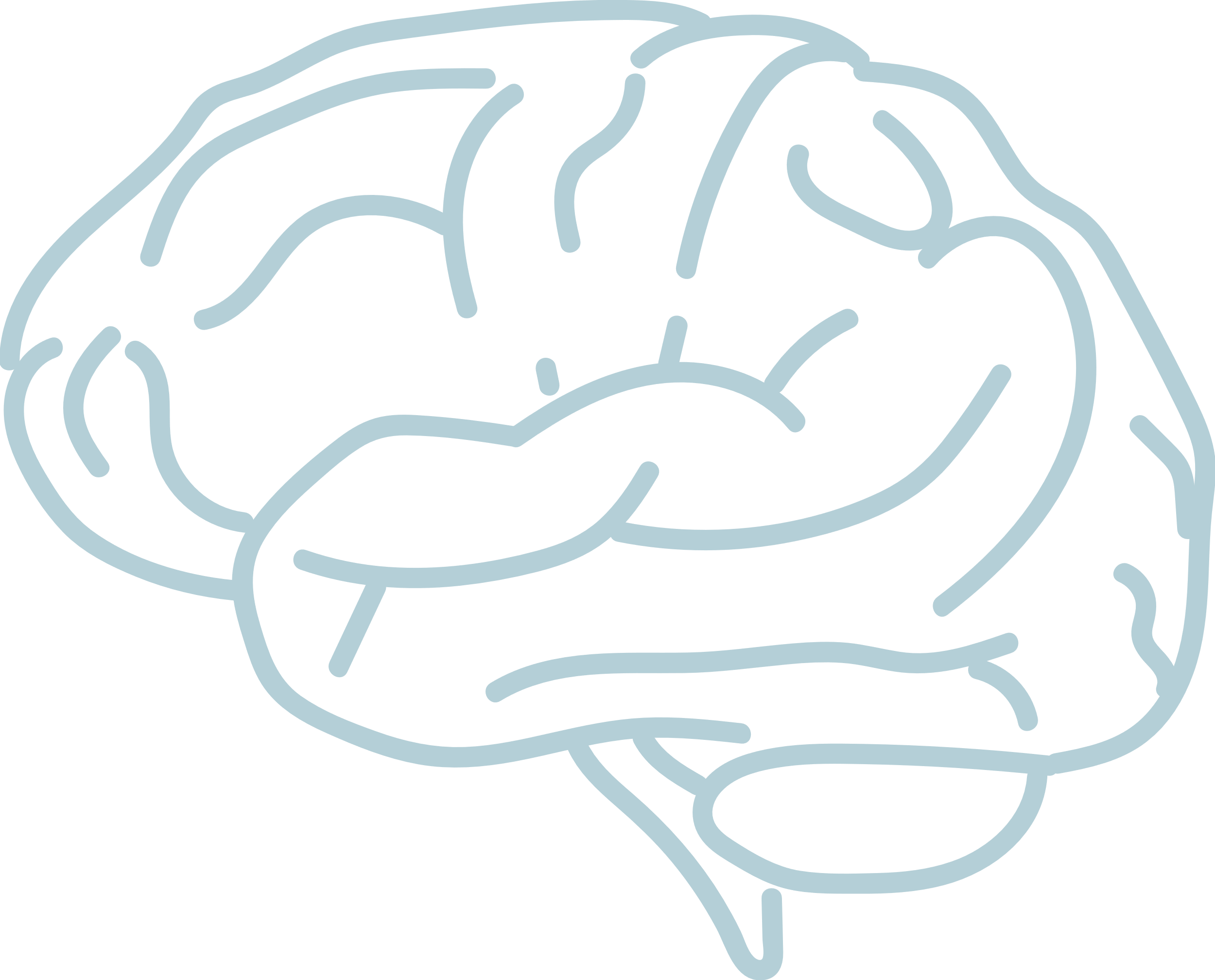 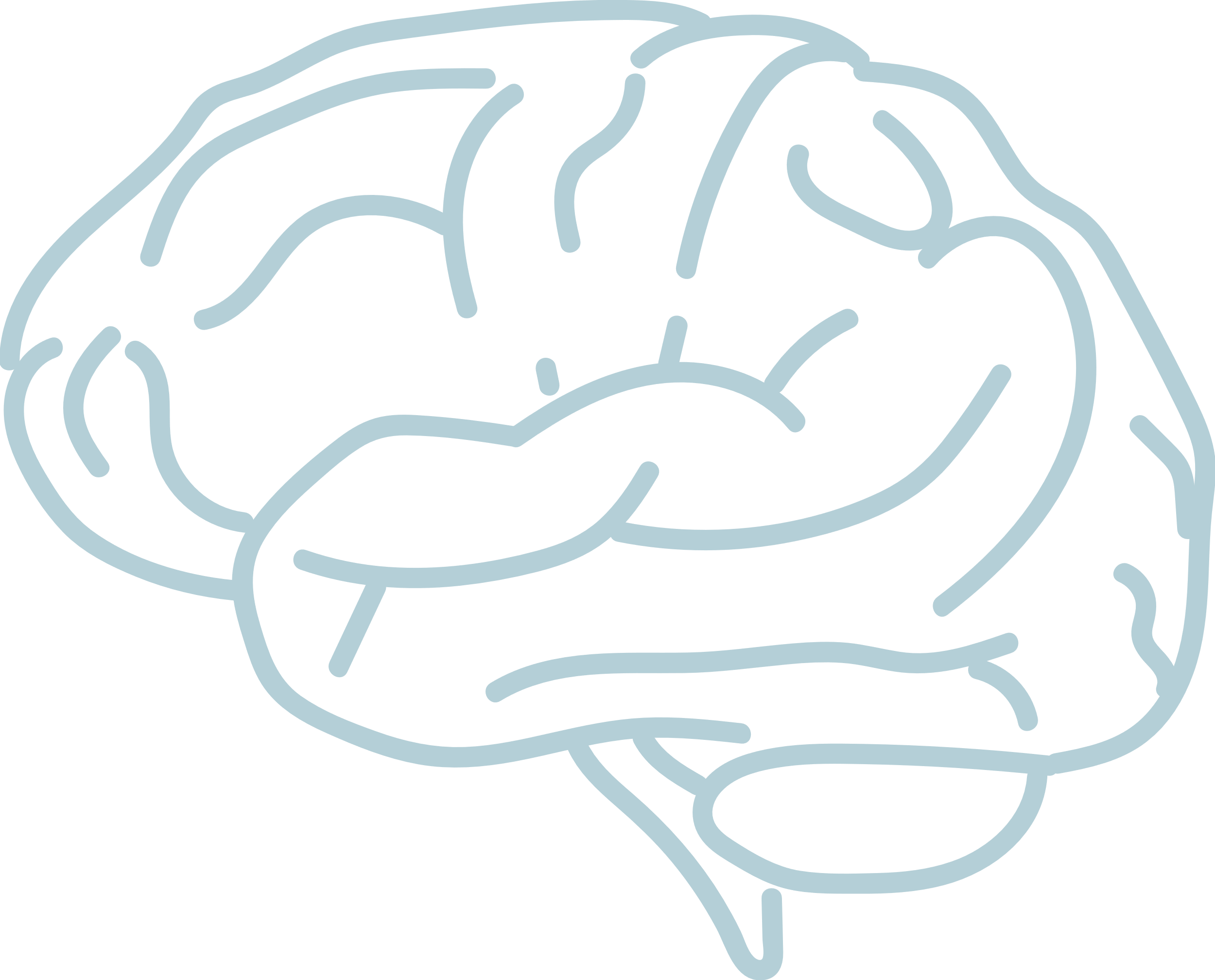 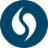 Patientgruppen for hjernedødsdetektion
Patienter hvor der er mistanke om – eller påvist en potentielt dødelig hjerneskade.
Skaden medfører, at der træffes lægefaglig beslutning om, at videre behandling er udsigtsløs.
Skaden er af et omfang, der medfører sandsynlighed for at hjernedødskriteriet vil kunne opfyldes.
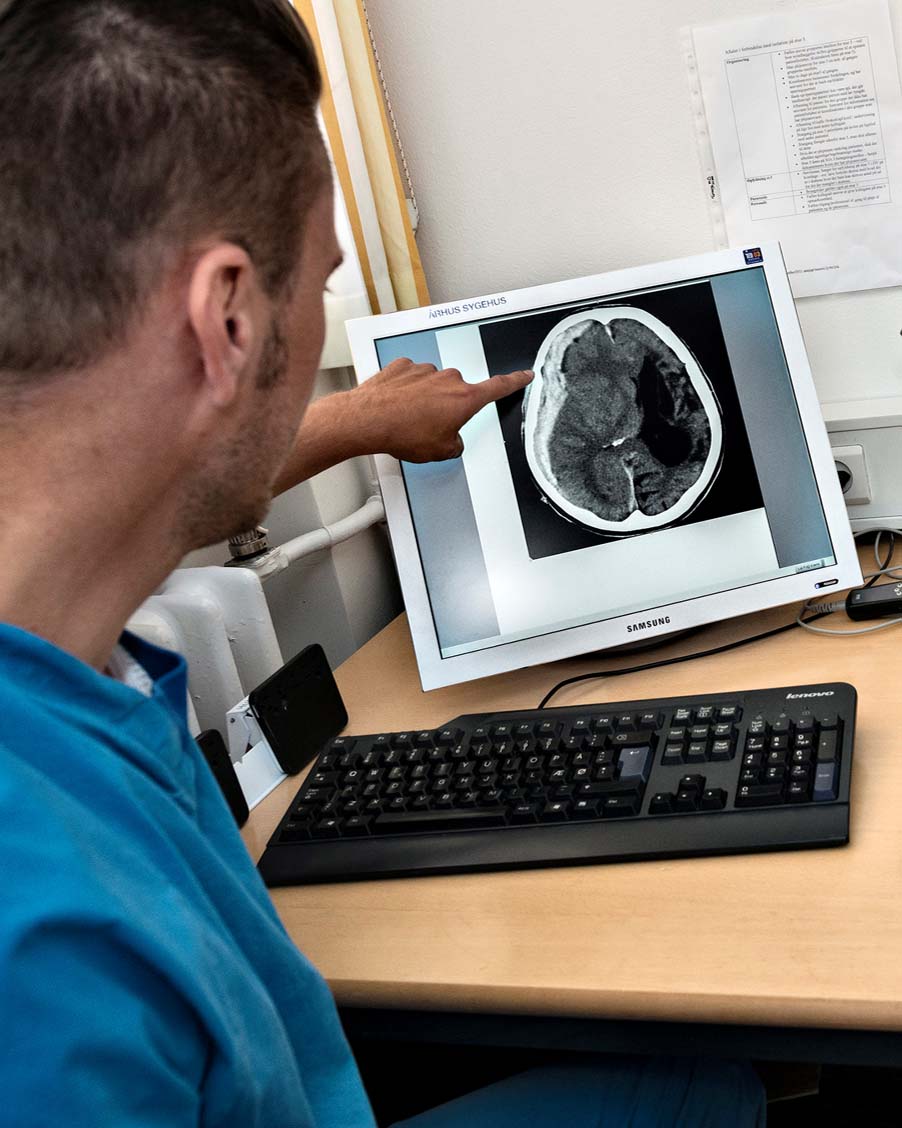 Hjernedødsdetektion
Vil hjernedøden indtræde?

Hvornår vil den formodes at indtræde?

Er den indtrådt?
[Speaker Notes: Patientens behandling er ikke længere virkningsfuld og skal afbrydes. Når denne beslutning er truffet, skal det afgøres, om patienten har en skade, som vil kunne føre til, at hjernedøden vil indtræde, mens patienten er tilkoblet respirator. I så fald skal det afklares, om patienten har registreret sin stillingtagen i organdonationsregistret og er medicinsk egnet som donor, hvorefter muligheden for donation skal opretholdes (ikke mere end 3-4 døgn), familien informeres herom. Samtykke skal naturligvis indhentes, hvis patienten ikke selv har taget stilling. Samtykket går først og fremmest på, om muligheden skal opretholdes, idet det ikke er givet, at hjernedøden vil indtræde, mens patienten er tilkoblet respirator. Kommunikativt er det væsentligt, at de pårørende ved, at der kan ventes 3-4 døgn, så de ved, hvad planen er og ved, hvordan forløbet afsluttes, hvis hjernedødskriteriet ikke kan opfyldes. Gives der samtykke hertil, skal de informeres løbende, hvis de har behov og ellers ikke konfronteres med yderligere forespørgsler.]
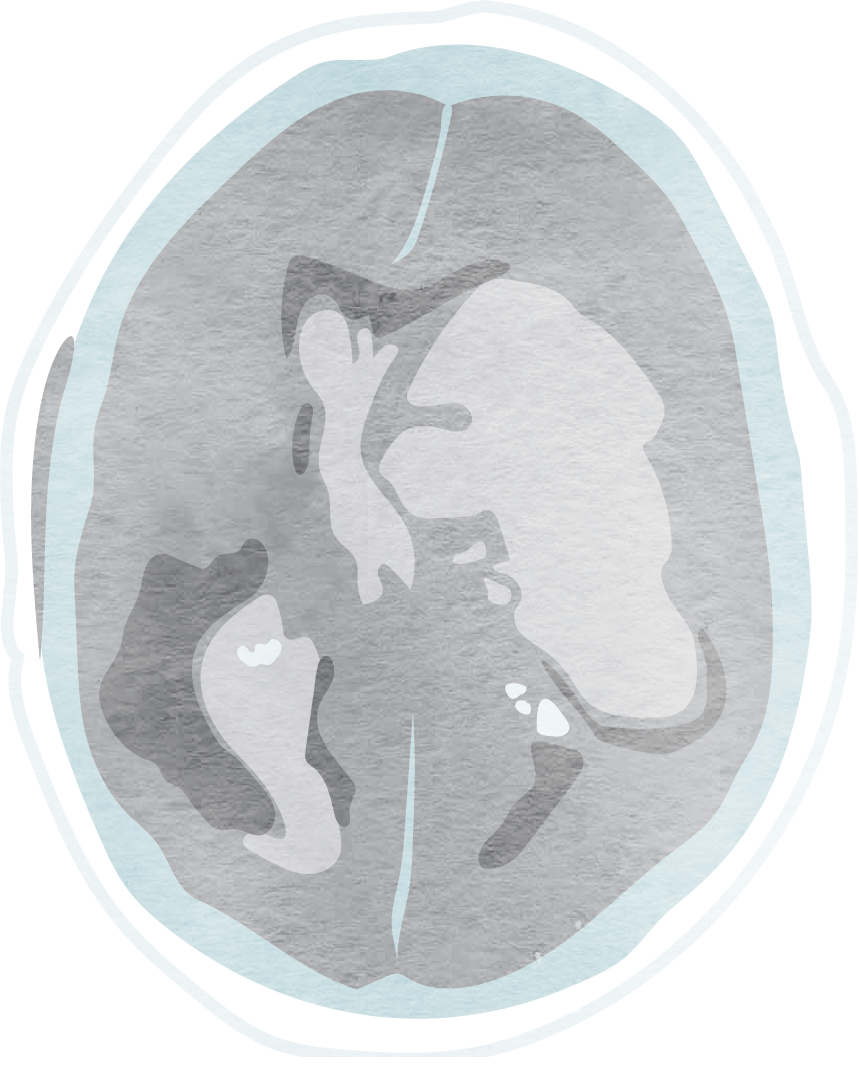 Eksempel fra en neurologisk afdeling
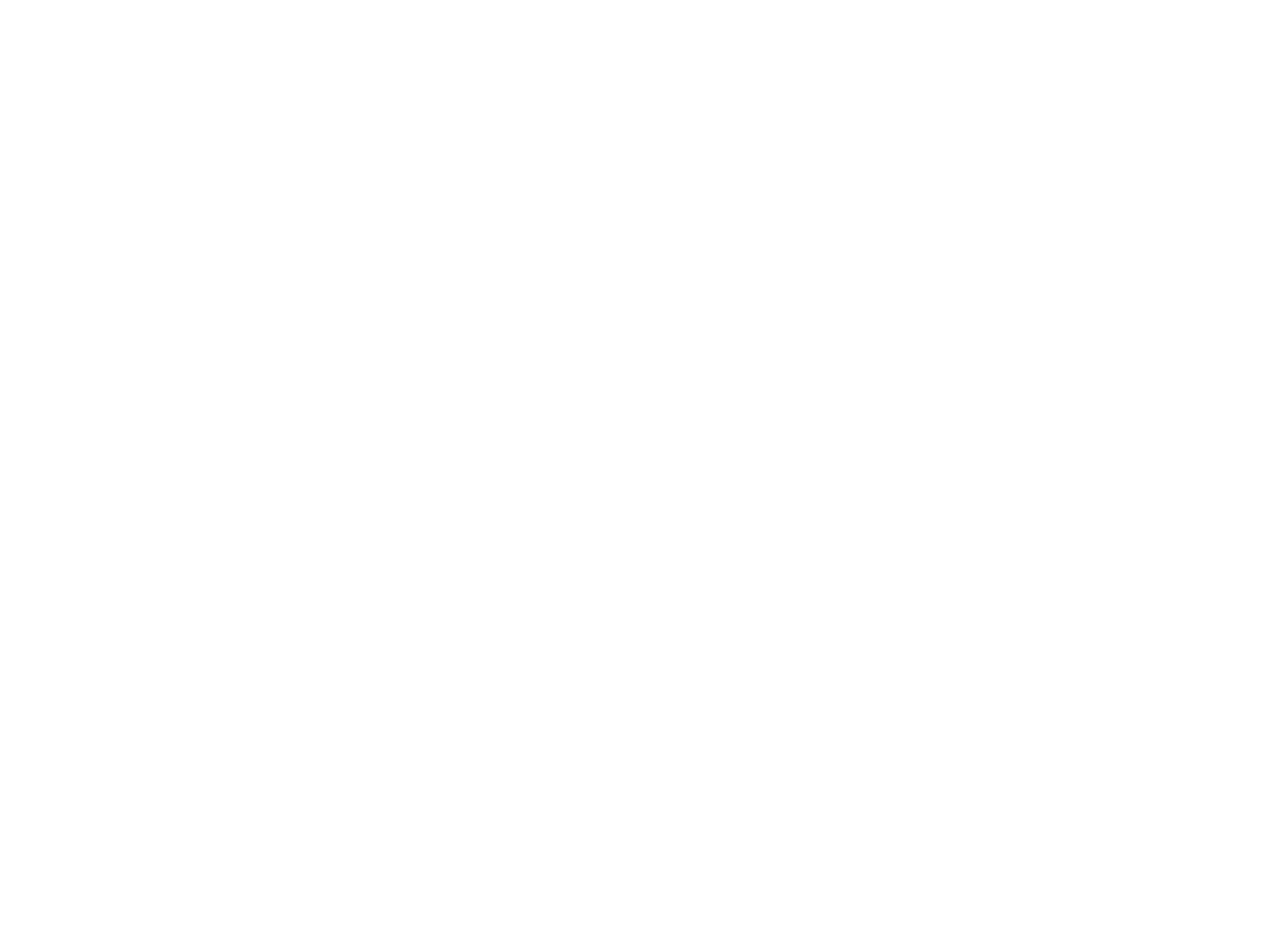 Pludselig descensus. 
Dilaterede, lysstive pupiller.
Ingen corneareflekser.
Ingen reaktion på smertestim.
Snorkende respiration
[Speaker Notes: Der skal træffes aftaler med intensiv vedr. overflytning mhp på opretholdelse af mulighed for organdonation.
Kontakten til Tx før overflytning, når det er muligt. Hvordan i dette tilfælde?
Pårørende accept af overflytning udelukkende mhp evt. hjernedød & organdonation. 
Etiske refleksioner? Herunder -  når der er et behandlingsmål, er det det, der er i fokus og grundlaget for at overflytte til intensiv. Er det udelukkende formålet at opretholde muligheden for organdonation, skal samtykke til intubation og overflytning indhentes.]
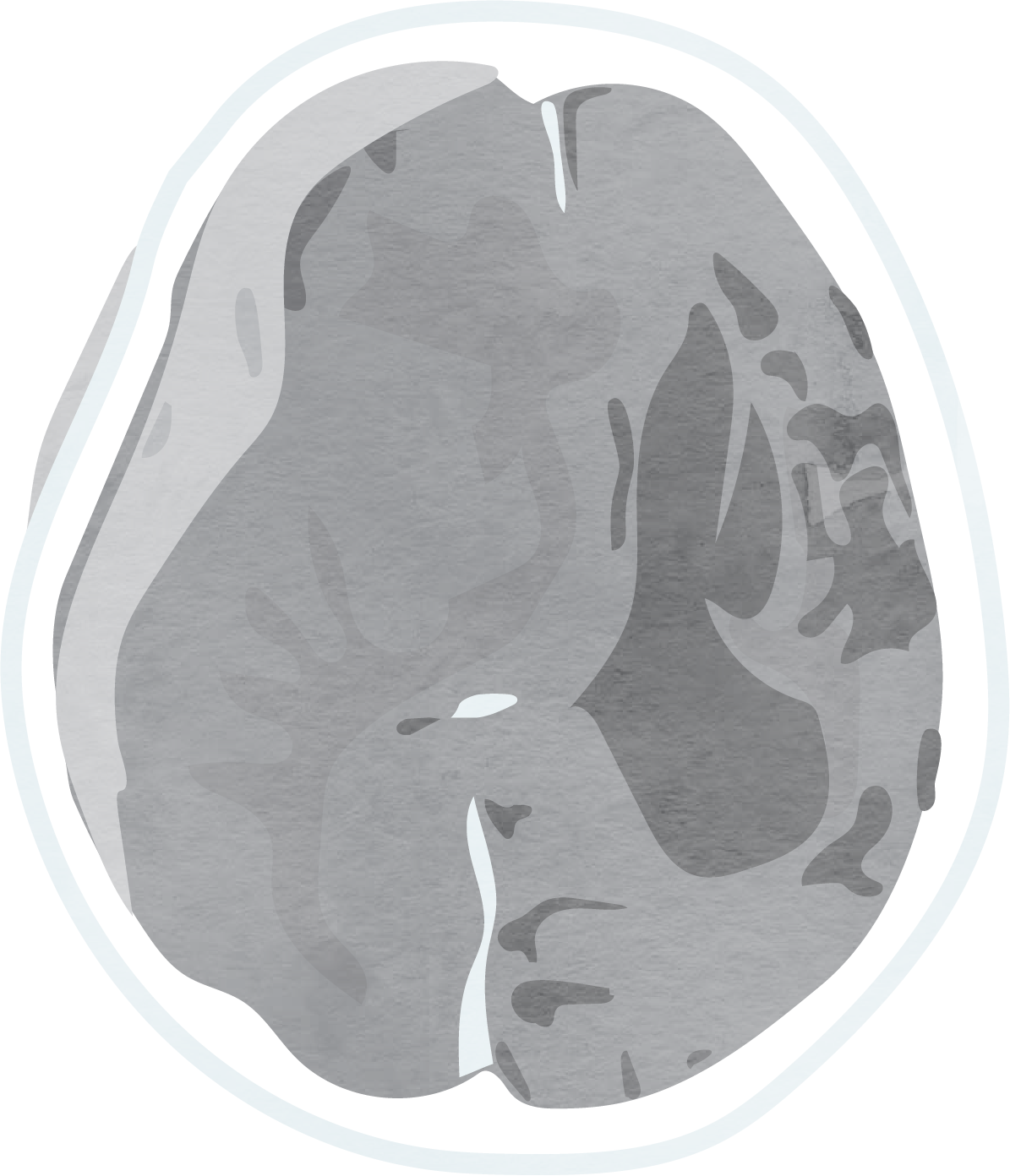 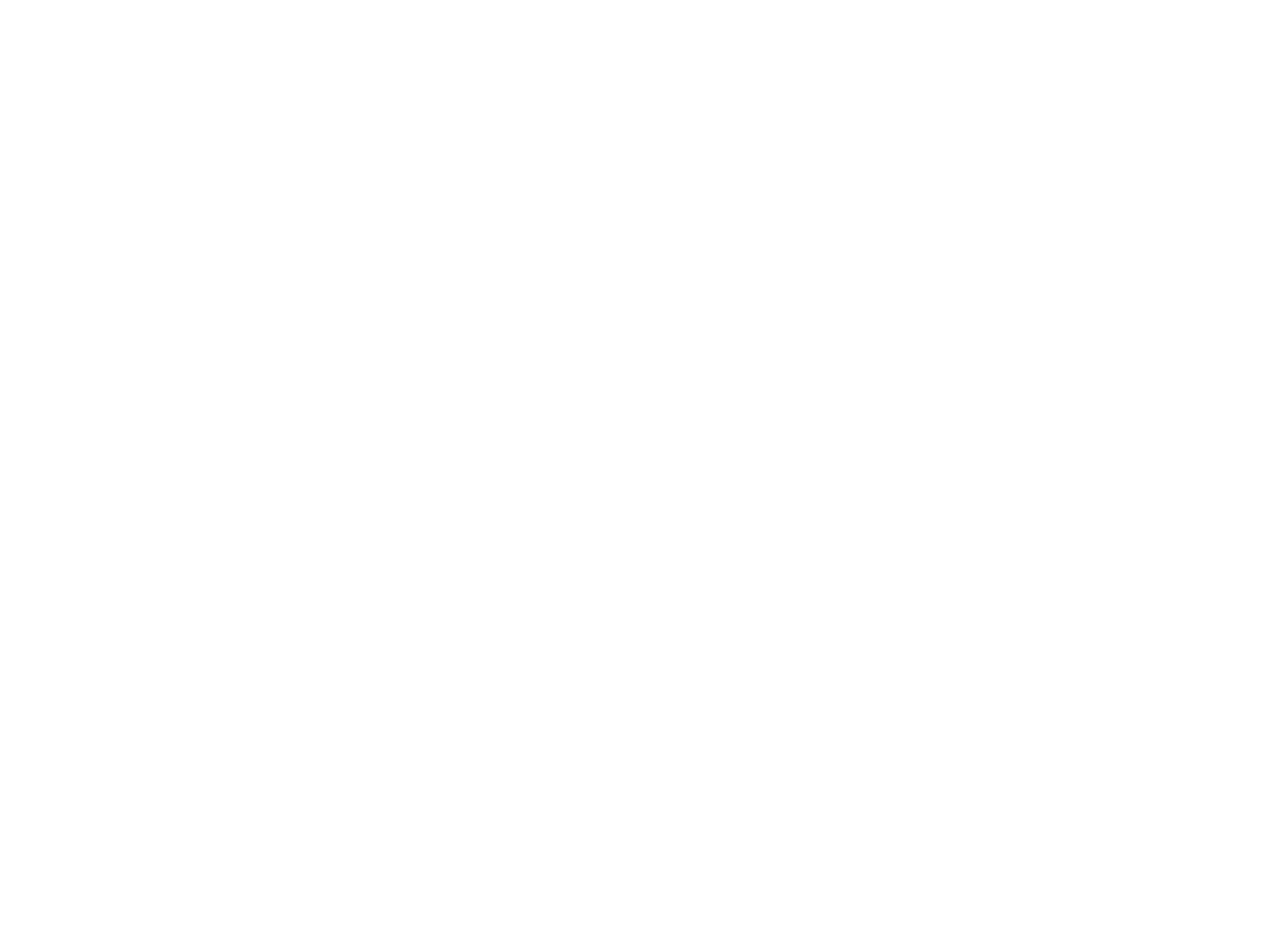 Eksempel på akut subduralt hæmatom
[Speaker Notes: Andre diagnoser, der kan føre til forhøjet intrakranielt tryk og evt. opfyldelse af hjernedødskriteriet.]
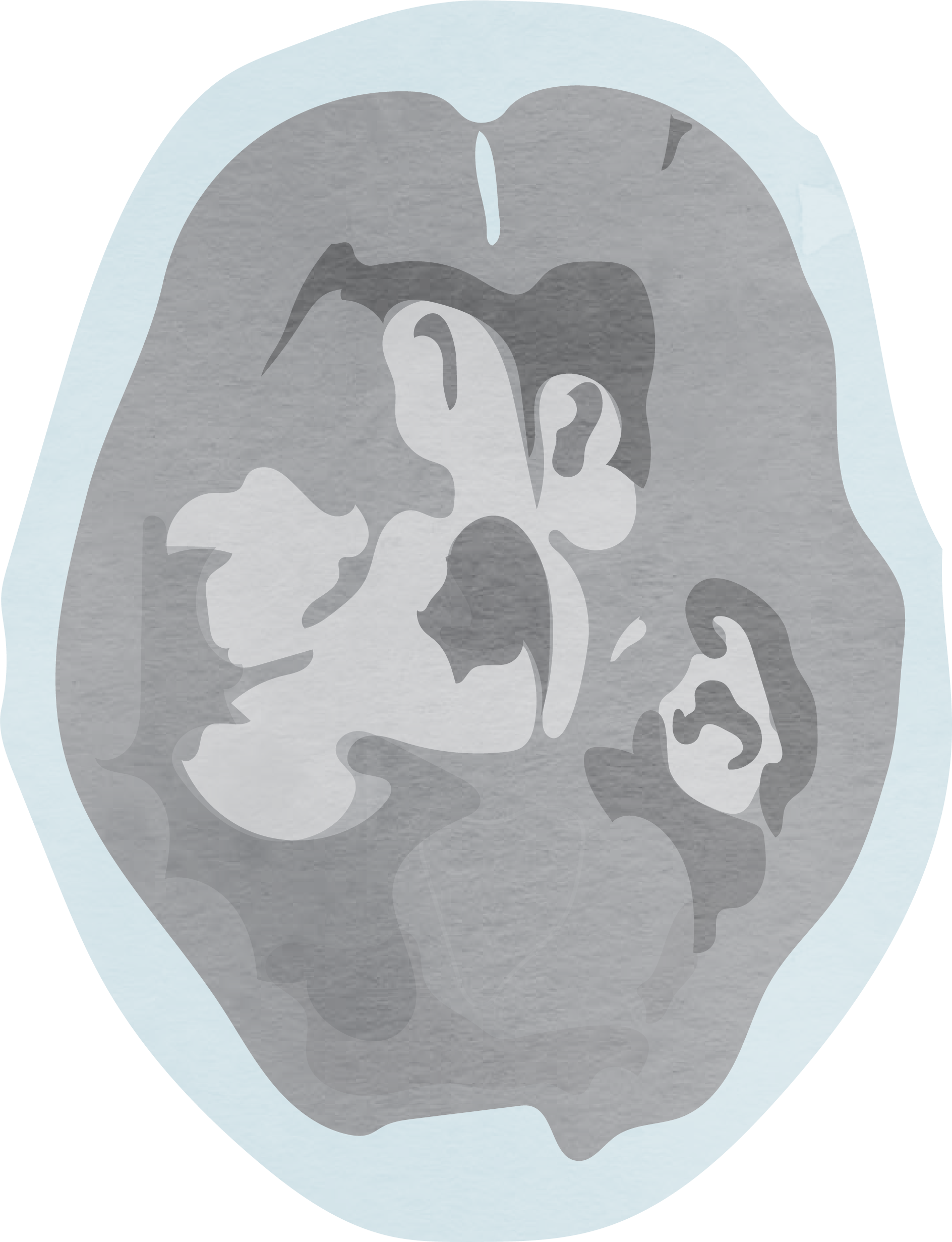 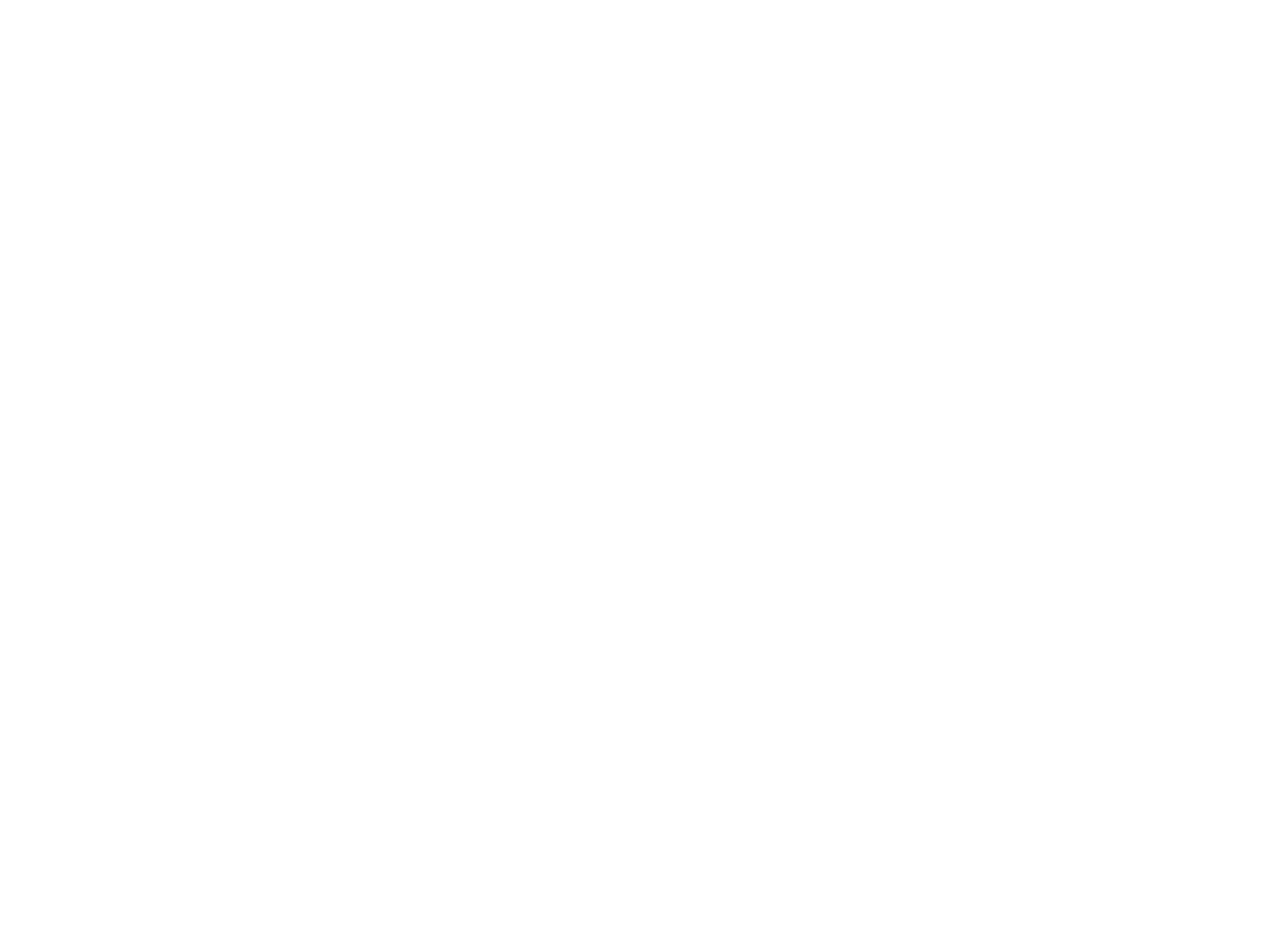 Eksempel på intracerebralt hæmatom
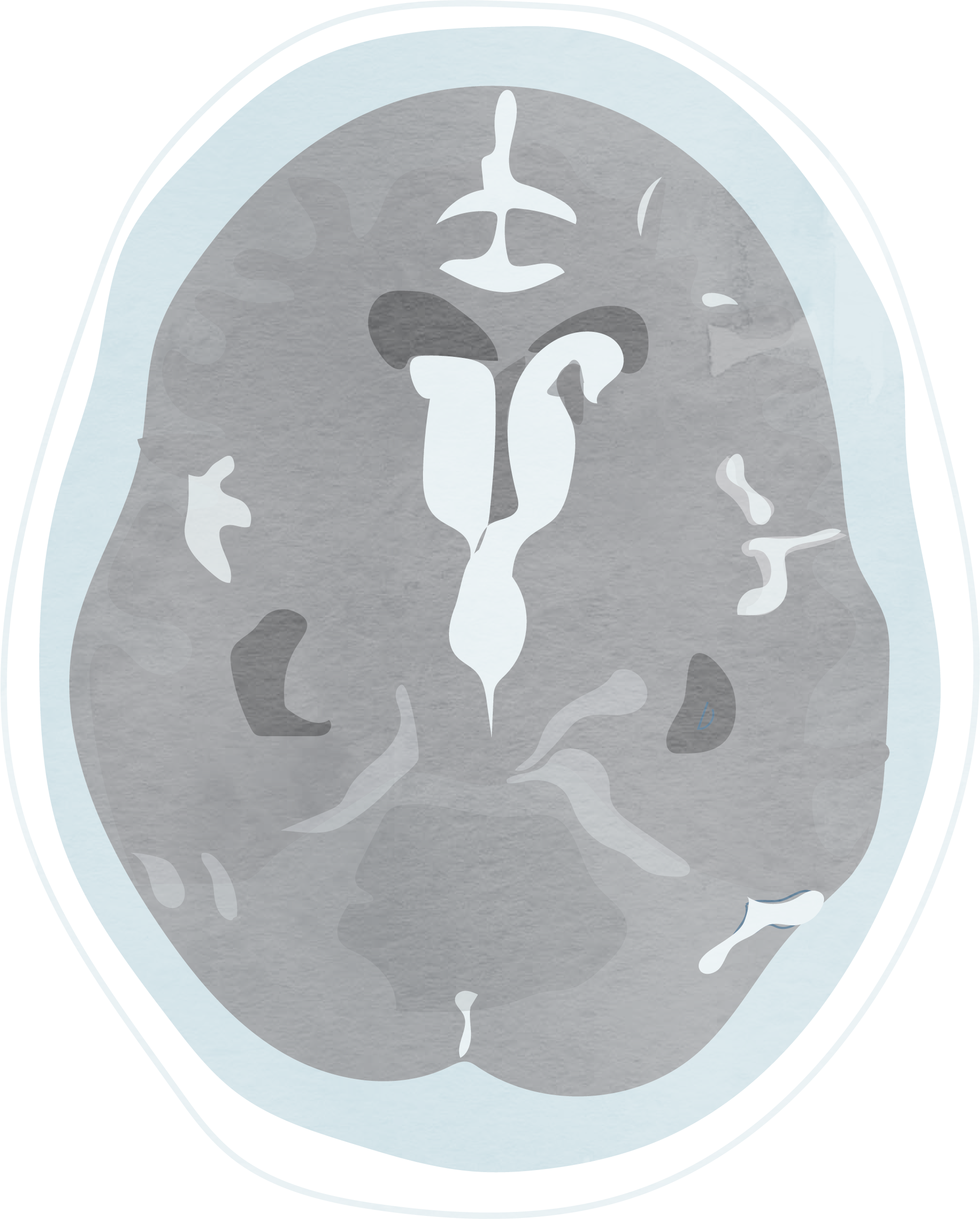 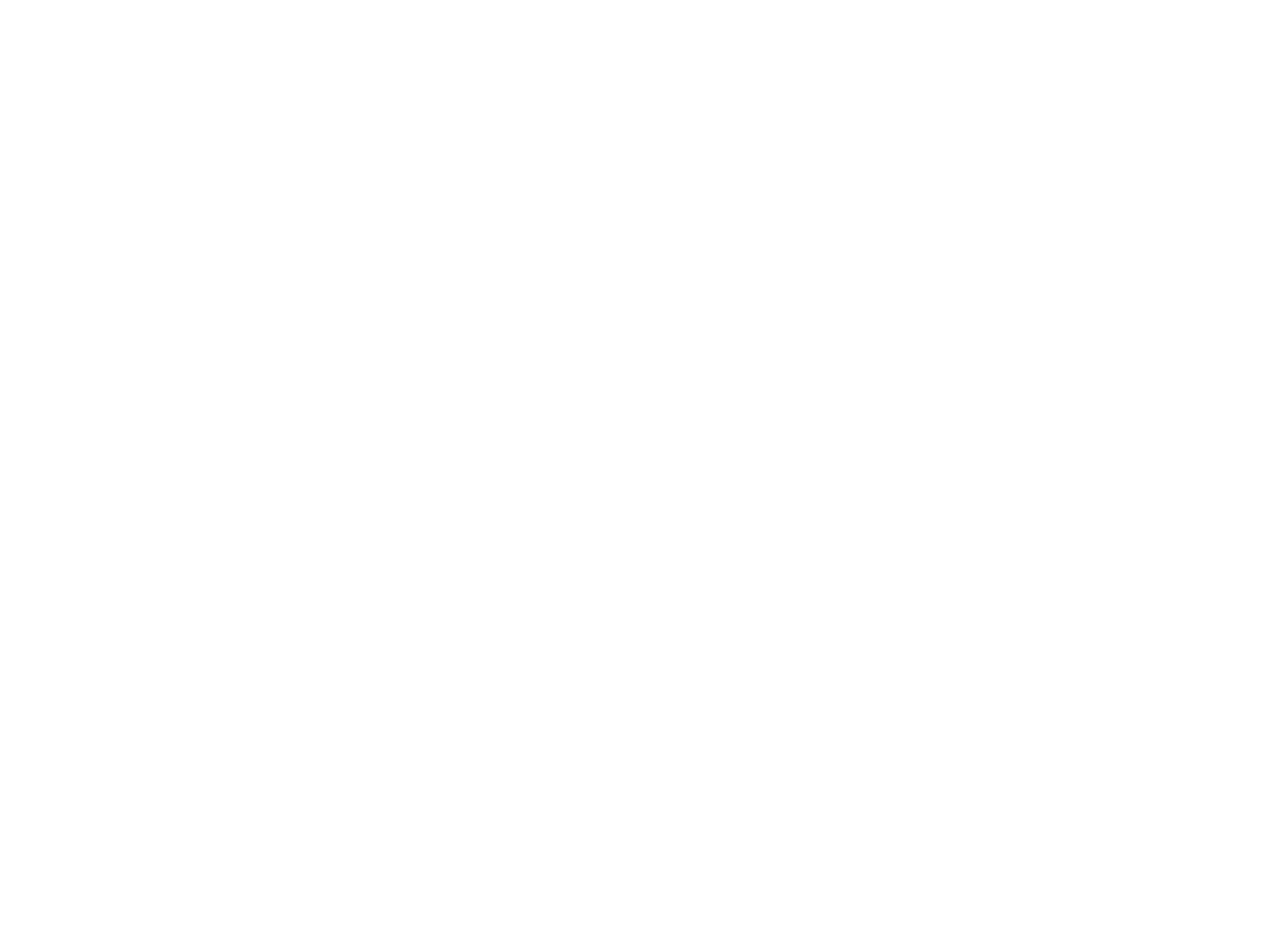 Eksempel på subarachnoidal
blødning
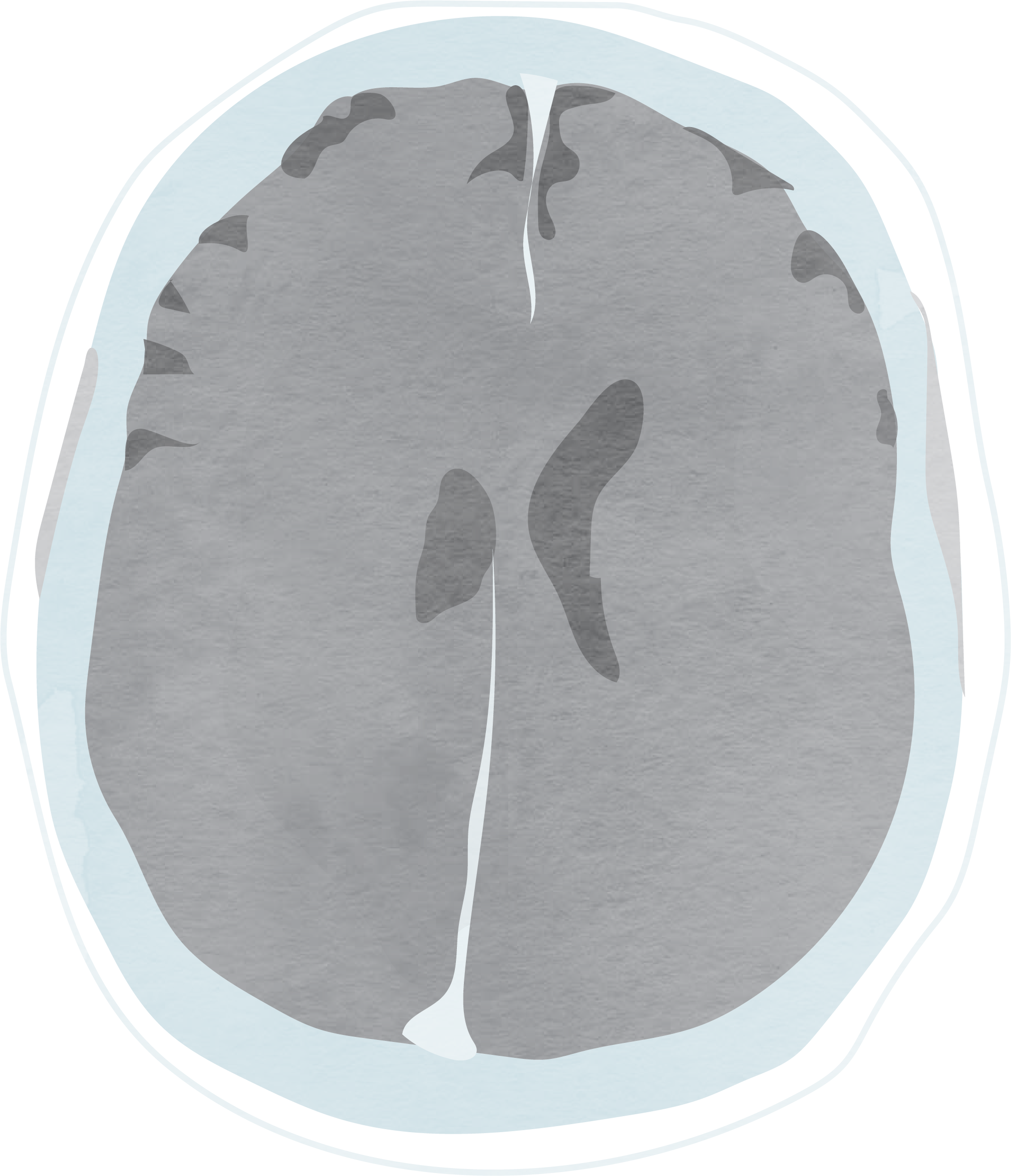 Eksempel fra intensivafdeling
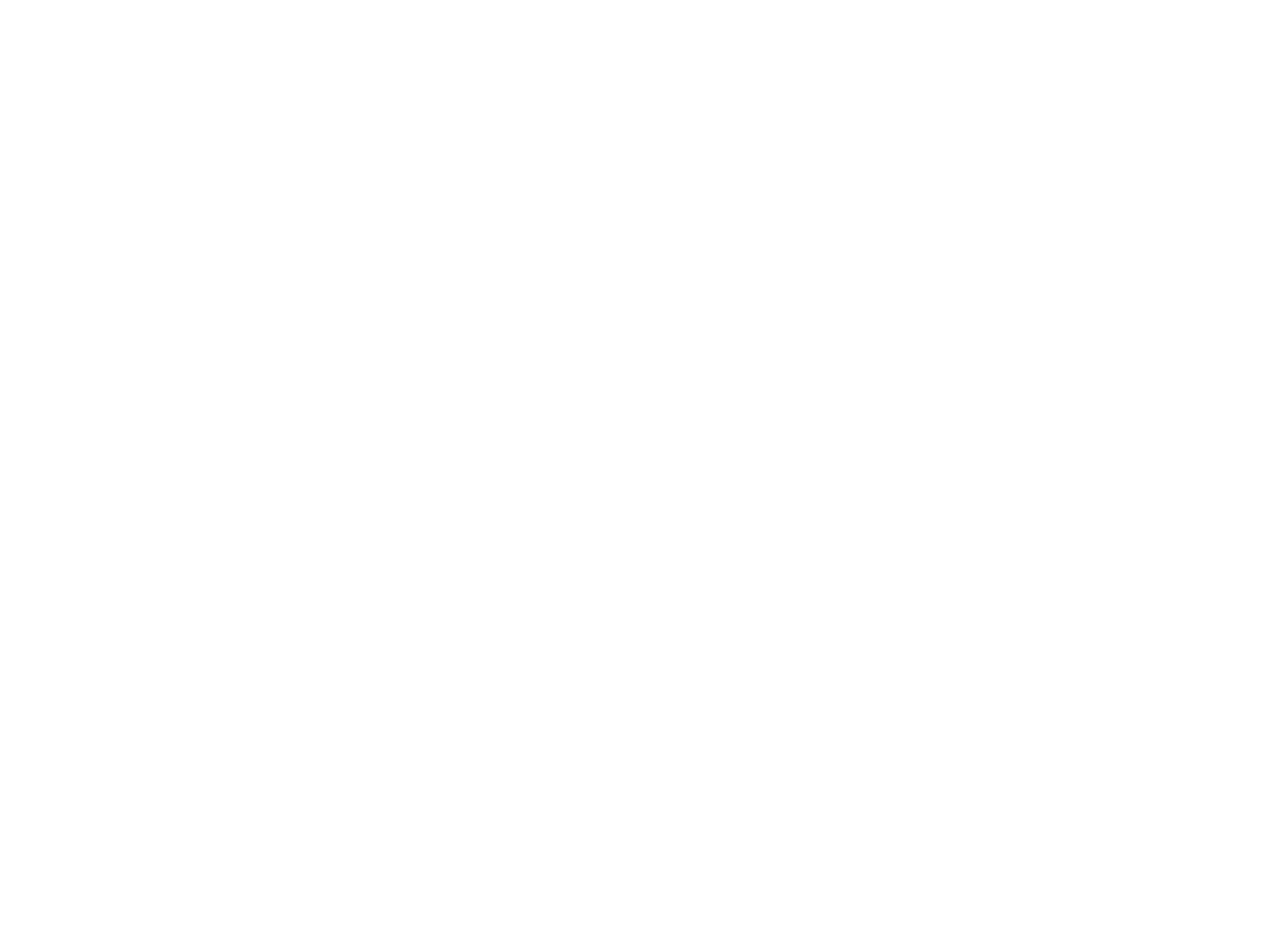 Hjertestop
Intensivbehandlet i 72 t. 
Usederet
Ingen opvågning
Lysstive pupiller
Ingen hoste på sugning
[Speaker Notes: Hjertestoppatienter, som ikke vågner op, fordi de har pådraget sig en svær hypoxisk hjerneskade vil ofte også kunne blive donorer. Betingelserne er de samme, som hos patienter med eksempelvis en stor hjerneblødning, men når forløbet er så langt, at hjernedødsundersøgelsen skal laves, skal der suppleres med 2 arteriografier af hjernens kar for at påvise, at der ikke er blodforsyning til hjernen. Denne undersøgelse laves kun på universitetshospitalerne i København, Odense, Århus og Ålborg. Patienten skal flyttes dertil, når der er kliniske tegn på, at hjernedøden er indtrådt, men før der laves klinisk hjernedødsundersøgelse.]
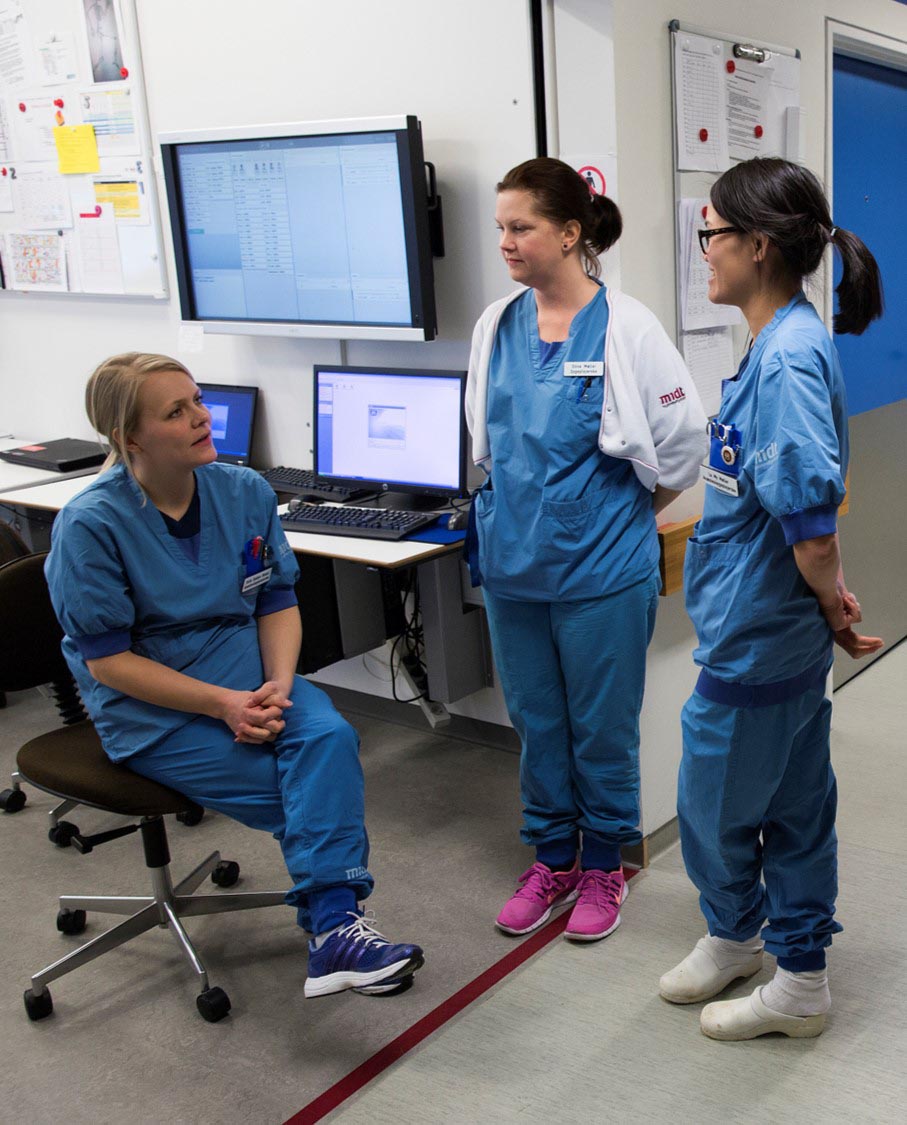 Hjernedødsdetektion
Vurdering i samarbejde med:
Egne kolleger
Anæstesiologer
Neurokirurger
Er behandlingsmulighederne 
udtømte?
[Speaker Notes: Hjernedøden (som i Sundhedsloven: uopretteligt ophør af al hjernefunktion) konstateres kun, når organdonation kan foregå)]
Donordetektion
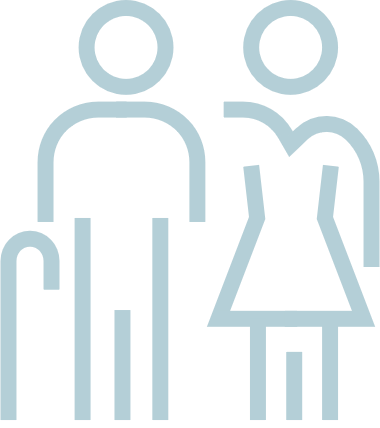 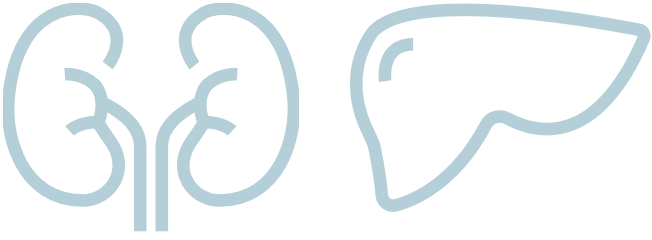 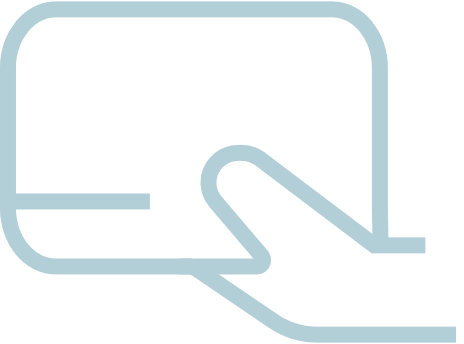 DONOR
Er organerne egnet 
til transplantation?
Ønsker de pårørende 
at patienten skal være donor?
Ønsker patienten 
at være donor?
[Speaker Notes: Om organdonation er en mulighed vurderes ALTID i samråd med transplantationskoordinatorer og organernes egnethed vurderes udelukkende af transplantationslægerne. Det er ikke op til intensiv at vurdere, om patientens aktuelle morbiditet og co-morbiditet forhindrer, at donation kan ske.]
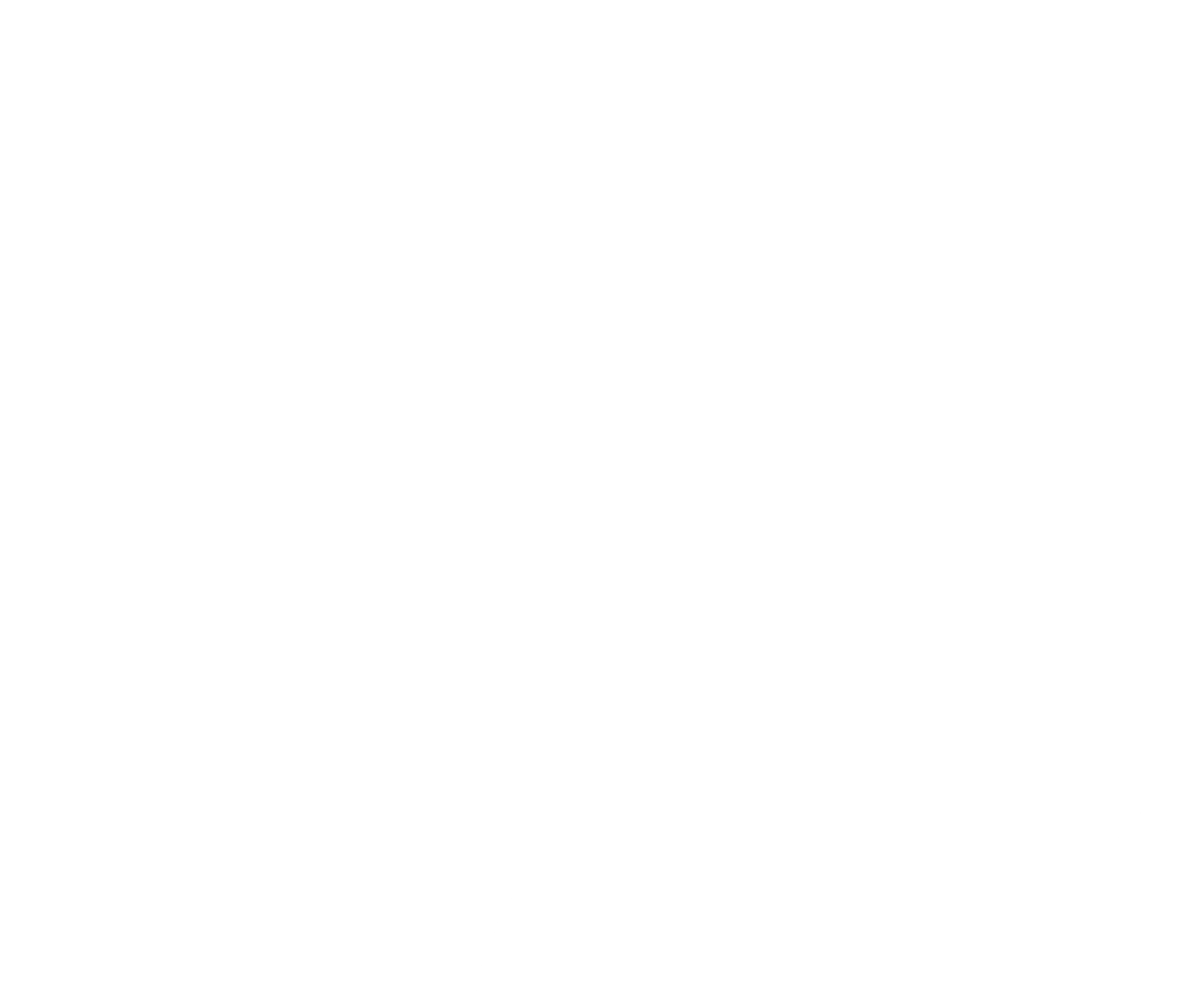 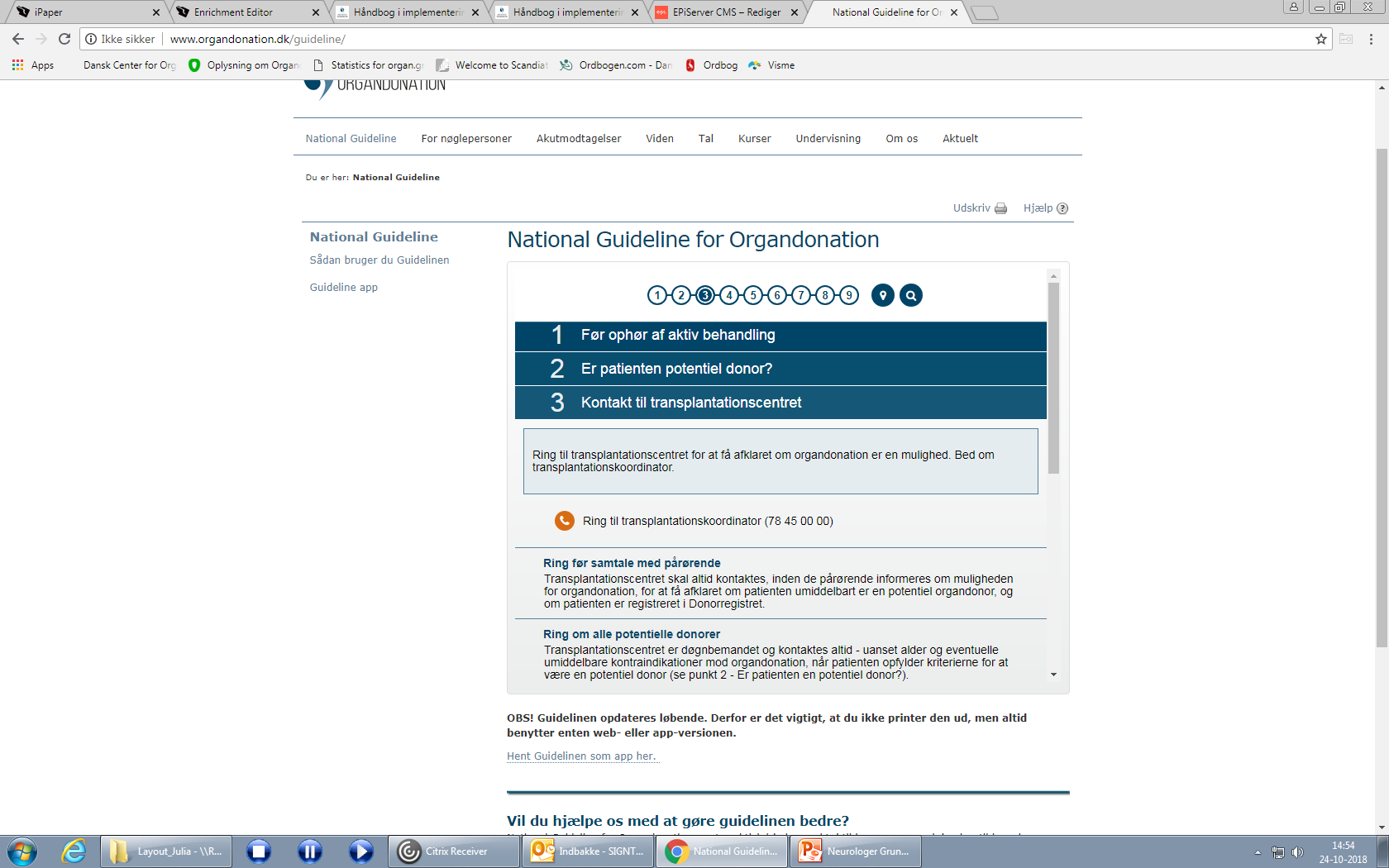 Hvad skal være undersøgt inden kontakt med transplantations-centeret?
[Speaker Notes: Forudsætninger – hvad skal være undersøgt inden kontakt

At få tanken om at der her er en pt. uden behandlingsmulighed, som evt. kan blive donor.
Hurtig udvikling med fald i bevidsthed, respiration, forværring i svære neurologiske udfald.
Cerebral diagnostik.
Hvilken lidelse er der tale om? 
Faglig sparring: Behov for supplerende udredning, beslutningstagning.
Er der behandlingsmuligheder?
Hvilke tegn og faglige skøn tyder på at pt. er i en udvikling der fører til incarceration / hjernedød?
Rådføring med Neurokirurg (neurolog)]
Hvilke informationer er vigtige
Hav følgende informationer klar:
CPR-nr 
Cerebral diagnose
Anamnese
Risikoadfærd
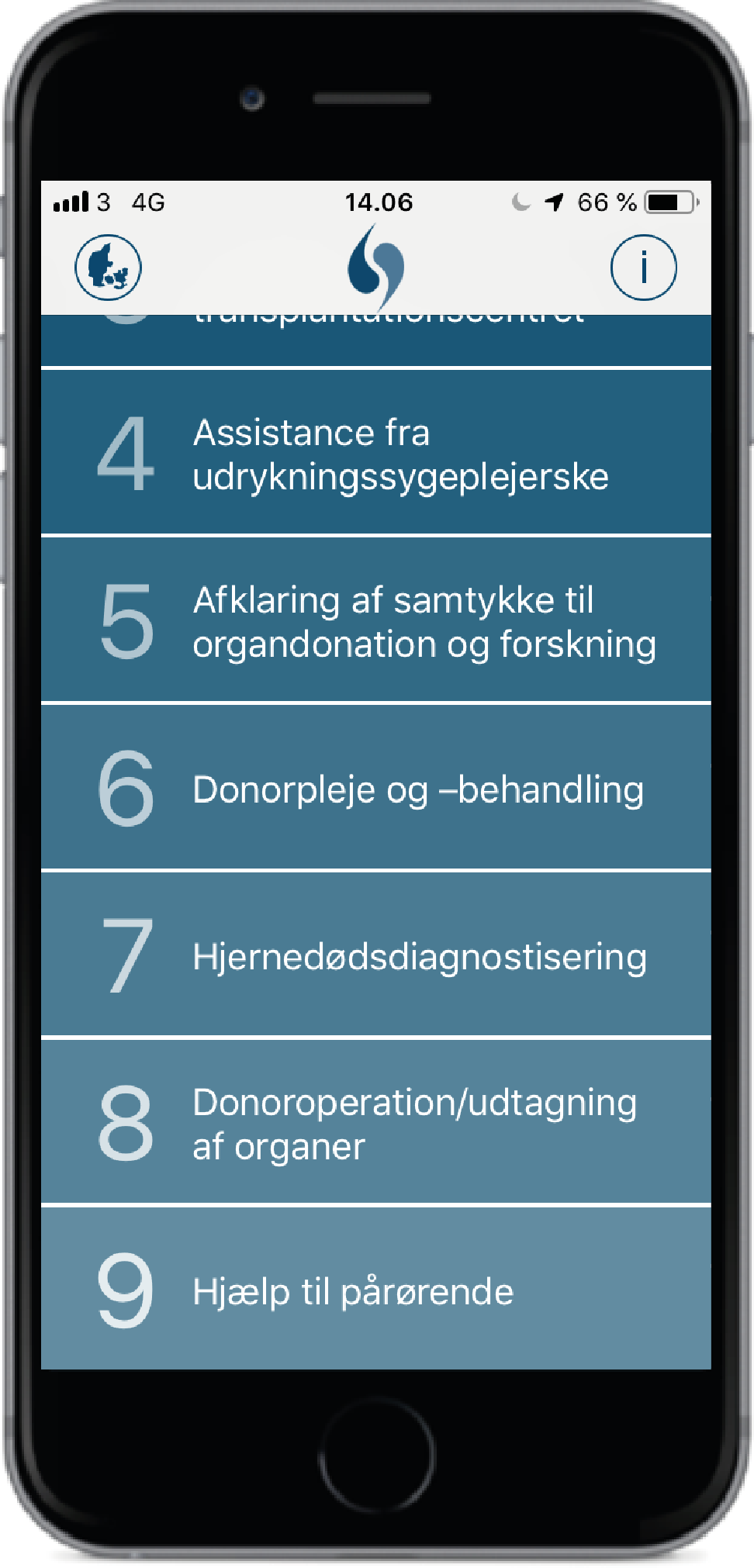 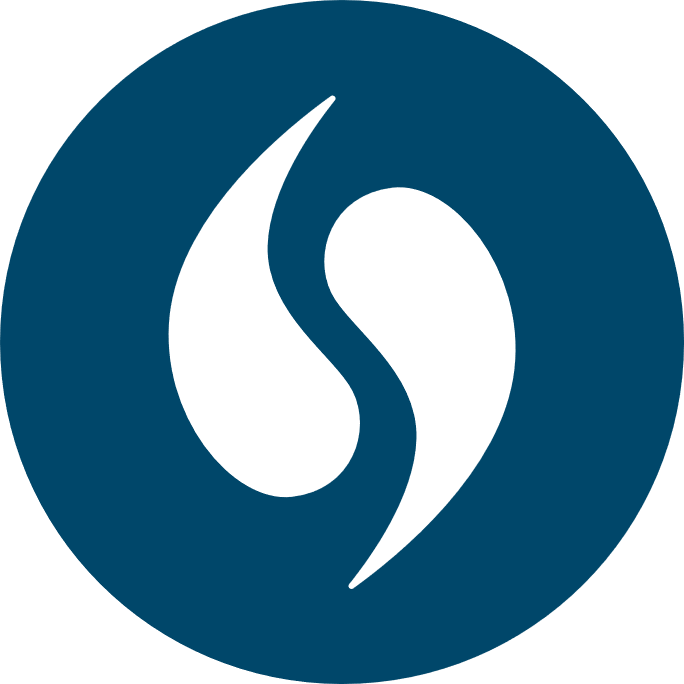 [Speaker Notes: National guideline punkt 3. Gennemgår indhold i underpunkterne.
Øvelse: Træning i praktisk anvendelse af Guideline / App]
Hvornår skal man ringe?
Neurologisk 
afdeling
Intensiv
Tegn på hjernedødsproces er til stede:
Progression af svære neurologiske udfald
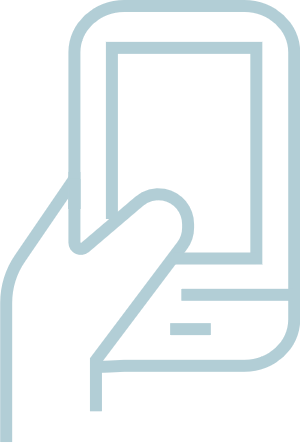 Ring når:
Vurdering af om    patienten vil kunne hjernedø
Progression af coma og 
aftagende hjernestamme-
reflekser på trods af fuldt behandlingsniveau.
Der foreligger en cerebral diagnose
Behandlings-mulighederne er udtømte
Forud for samtale med familien
Respirator
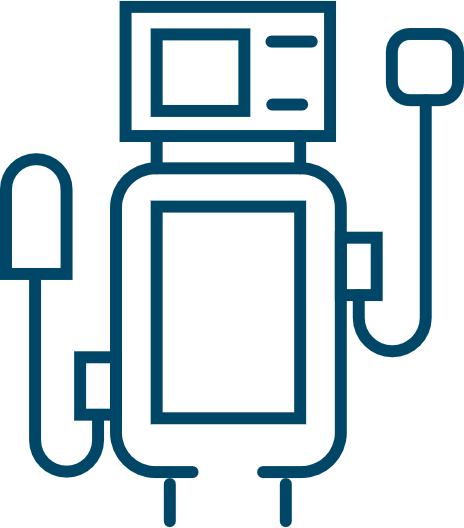 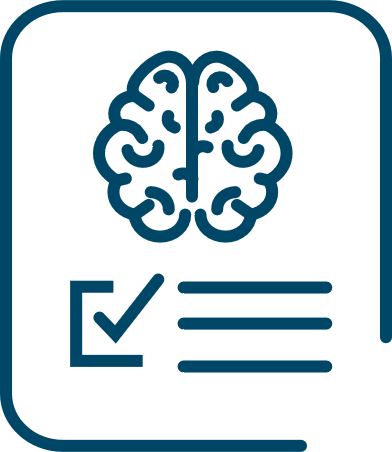 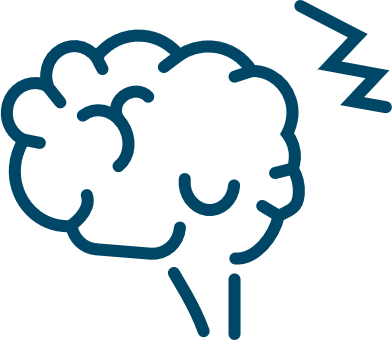 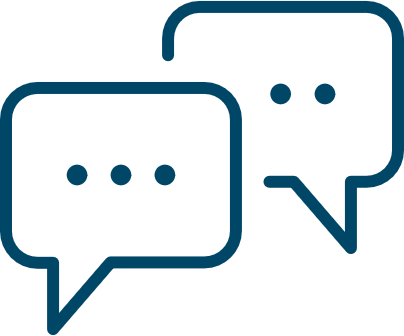 [Speaker Notes: Intensiv: Her gælder national guideline pkt 3. Praktisk øvelse med opslag i app.
Aftaler: Information til sygepl. / kollegaer om kontakt til transpl.koordinator. Kontakt inden samtale med de pårørende.
Neurologisk afdeling. Før beslutning om ophør af behandling effektueres tages samtale med de pårørende om muligheden for overflytning til intensiv mhp. mulig for organdonation.

Aftaler: Information til sygepl. / kollegaer om kontakt til transpl.koordinator og info om at der påtænkes: Overflytning til intensiv, intubation, orientering – samtale med pårørende.]
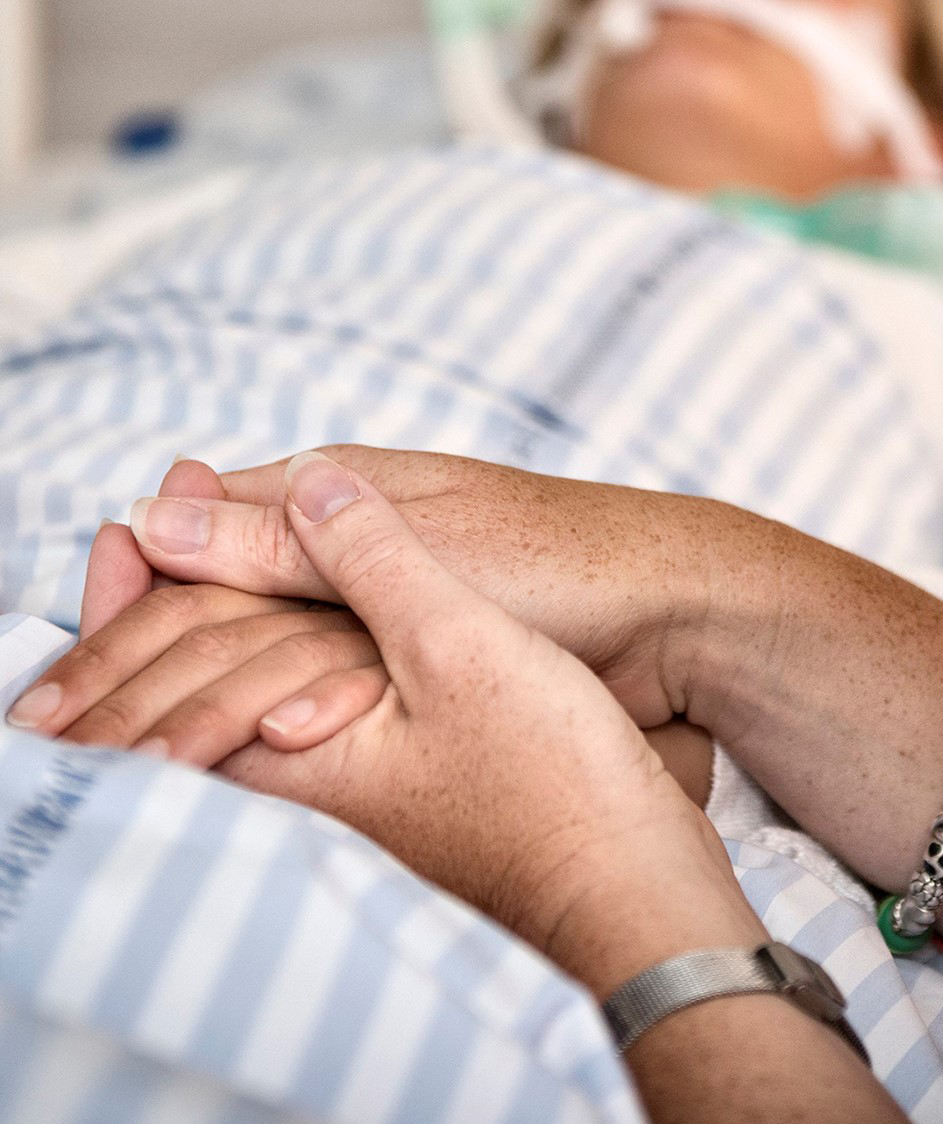 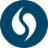 Donordetektion
Hvad gør vi derefter:

Informerer pårørende om muligheden for organdonation. 

Kontakter transplantationscentret   om udfaldet af samtalen.
Donordetektion
Hvornår rykker hjernedøden nærmere?
Hjernestamme reflekserne forsvinder
Pupilrefleks og størrelse
Cilie- og corneareflekser
Hosterefleks
Smertereaktion
Respirator-trigning forsvinder
Være opmærksom på respiratorens                       følsomhedsindstilling
Sedationsbehov aftager
Progression af coma og aftagende reaktioner trods fuldt behandlingsniveau.
Donordetektion
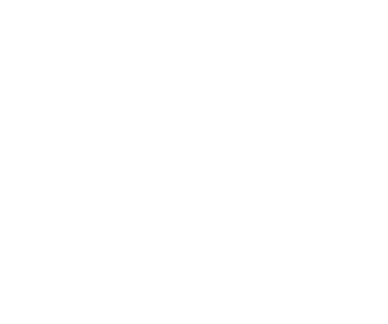 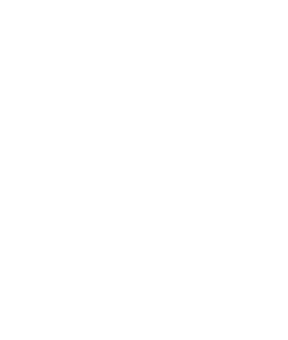 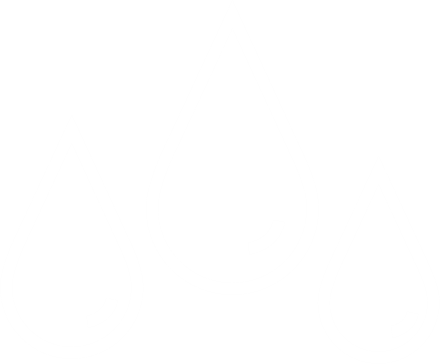 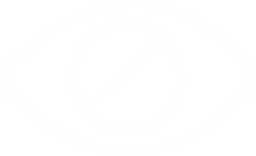 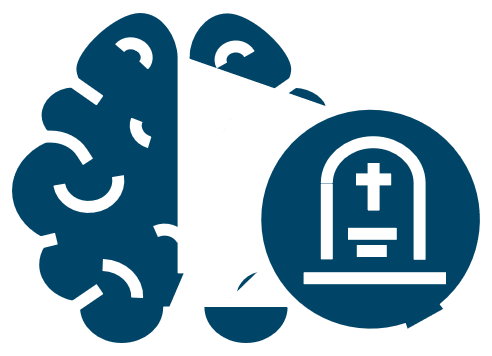 Hvornår overvejer vi om hjernedøden er indtrådt
Alle hjernestamme reaktioner er ophørt
Sedation er ophørt og patienten er normoventileret.

Ingen reversible farmakologiske, medicinske eller termiske årsager til coma
Pupiller dilaterede og lysstive
Ingen reaktioner ved sugning eller stimulation
Eventuelt hæmodynamisk blodtryksprofil
Eventuelt diabetes incipidus
Donordetektion
Arteriel blodtrykskurve i 
forbindelse med incarceration
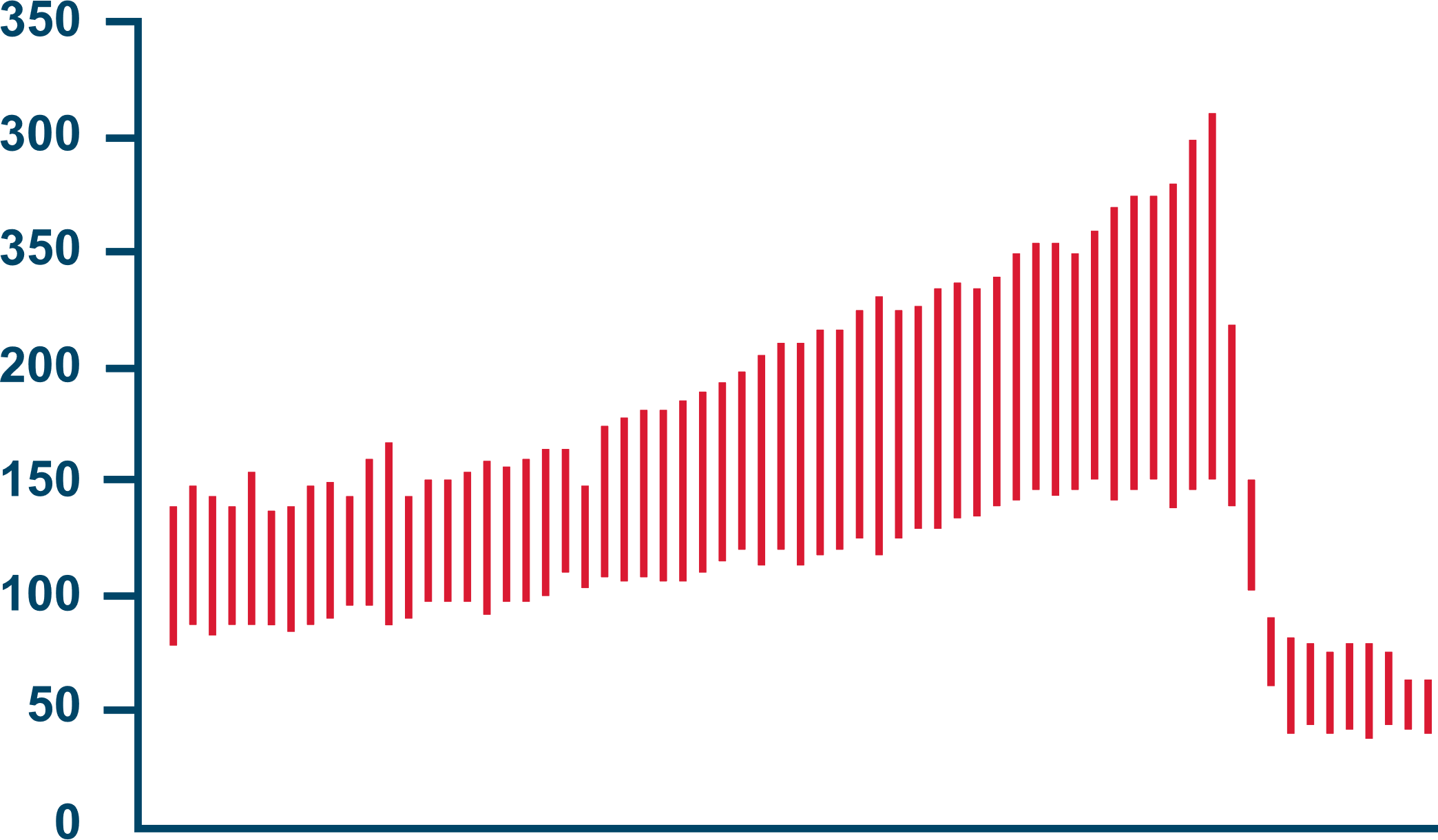 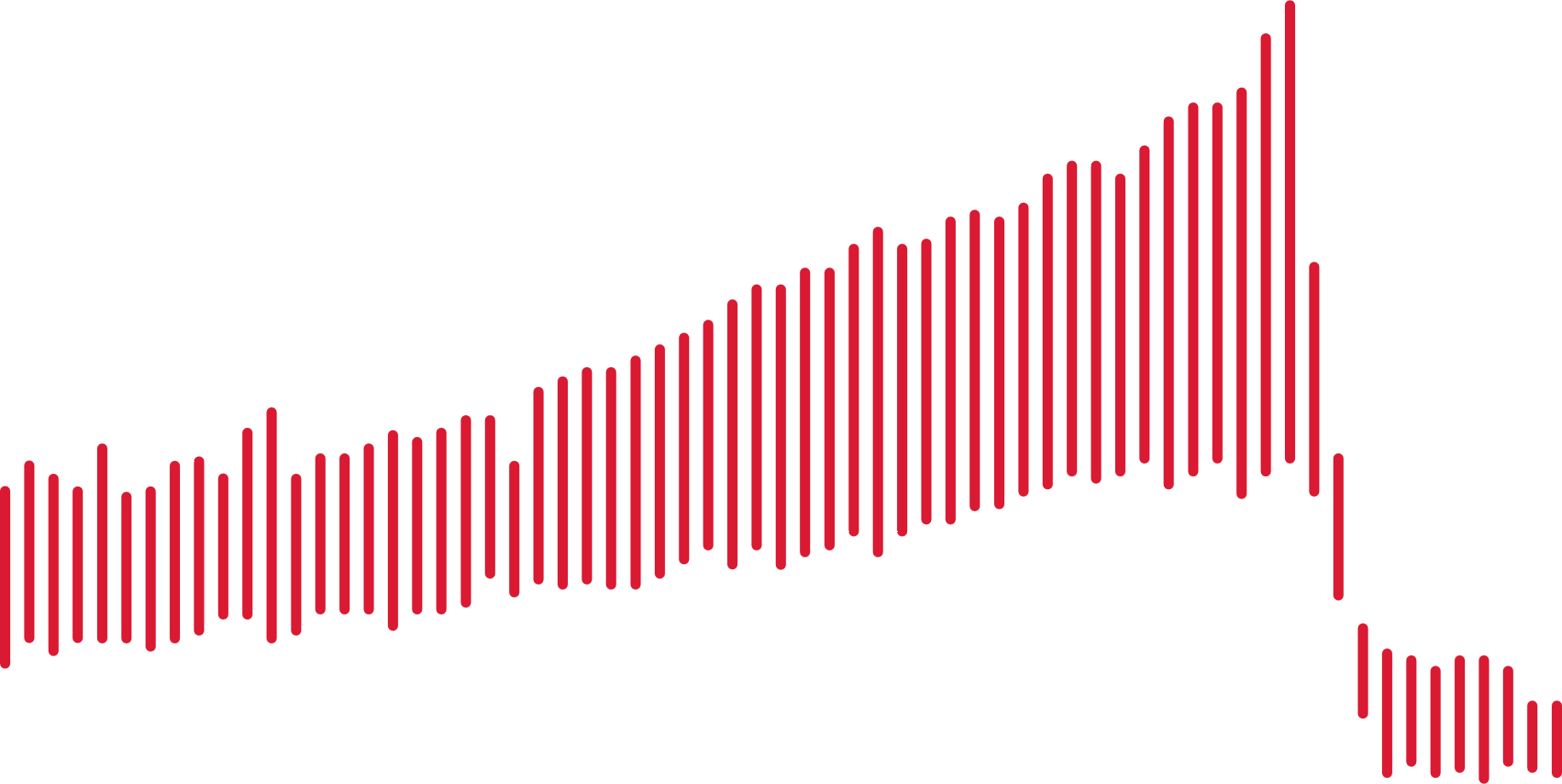 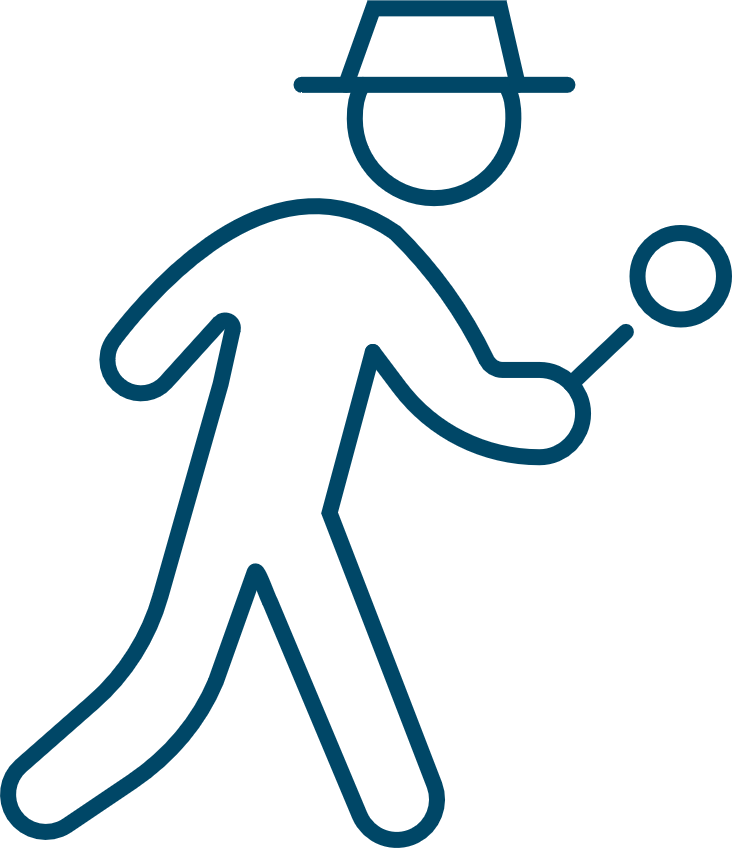 Hvordan sikrer vi donordetektion i vores afdeling?
[Speaker Notes: Diskussion om de forskellige ting, der kan gøres for at holde fokus. Det kunne for eksempel være en pointe, at det giver mening for pårørende, at donation foregår, når nu intet andet giver mening. Det kan være en drøftelse, at vi som professionelle ikke skal beslutte, om det er rigtigt eller forkert i den enkelte situation, men være dem, der sætter rammerne for, at den rigtige beslutning for patient/pårørende kan træffes. Det kan også være en konkret drøftelse af, hvordan arbejdsgangen skal være i jeres afdeling. Er det en særlig gruppe, der tager sig af de patienter, der har svære skader i hjernen eller af de forløb, der skal afsluttes eller skal alle kunne det lige meget?]
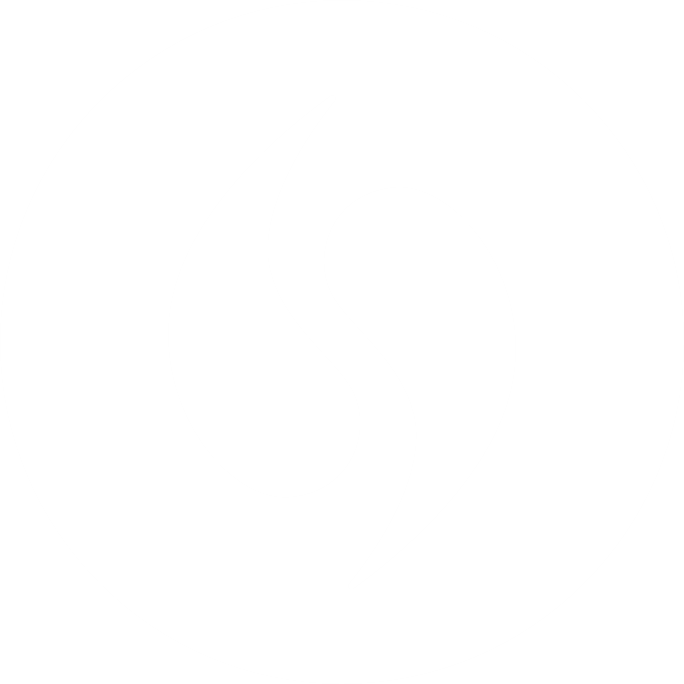 Udarbejdet af 
Dansk Center for Organdonation
April 2021